PERIPHERAL NERVOUS  SYSTEM 

 INTERNAL EAR  & CN VIII

Dr. Aiman Qais Afar
Surgical Anatomist

College of Medicine / University  of Mutah
Thursday 10 March 2021
1
Internal Ear
Dr. Aiman Qais Afar
The labyrinth is situated in the petrous part of the temporal bone, medial to the middle ear. 
It consists of the bony labyrinth, comprising a series of cavities within the bone, and the membranous labyrinth, comprising a series of membranous sacs and ducts contained within the bony labyrinth.
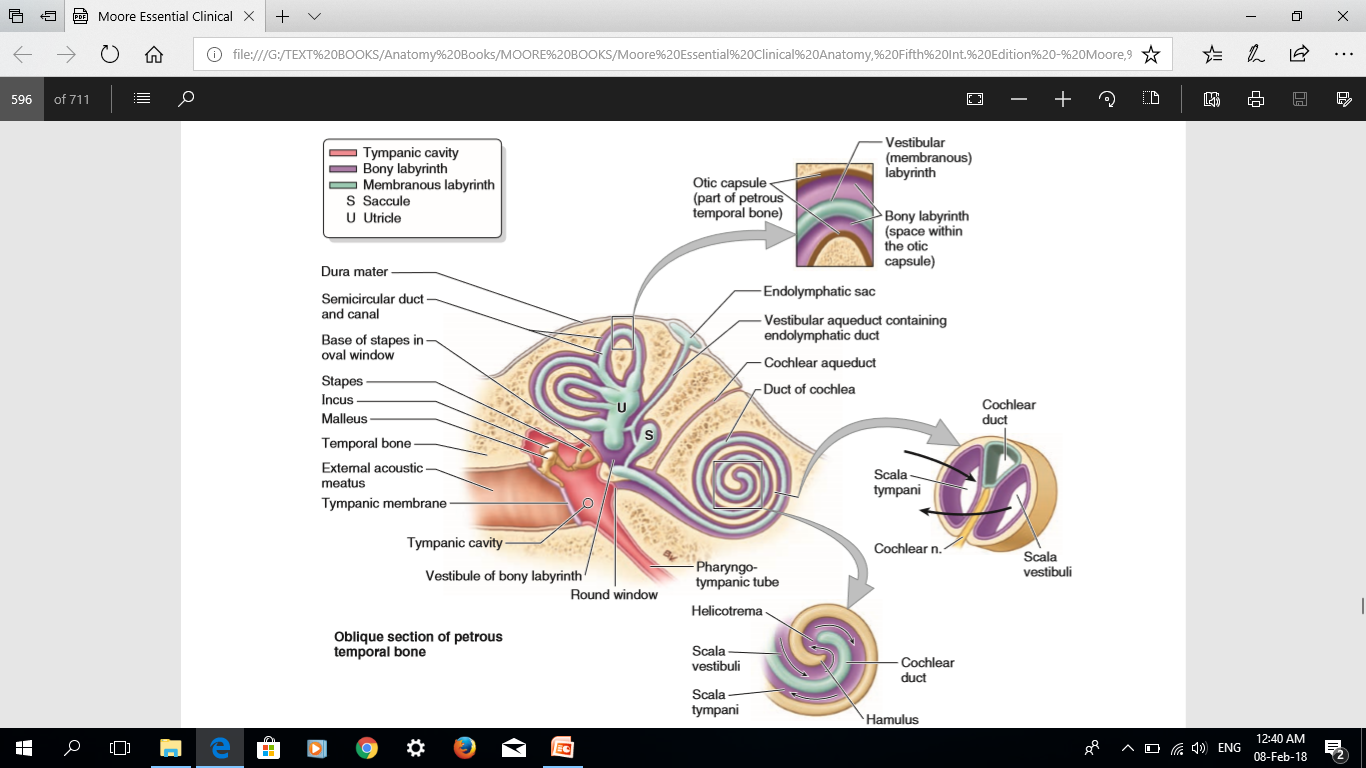 Thursday 10 March 2021
2
BONY LABYRINTH
The bony labyrinth consists of three parts:
 the vestibule, the semicircular canals, and the cochlea 
These are cavities situated in the substance of dense bone. 
They are lined by endosteum and contain a clear fluid, the perilymph, in which is suspended the membranous labyrinth.
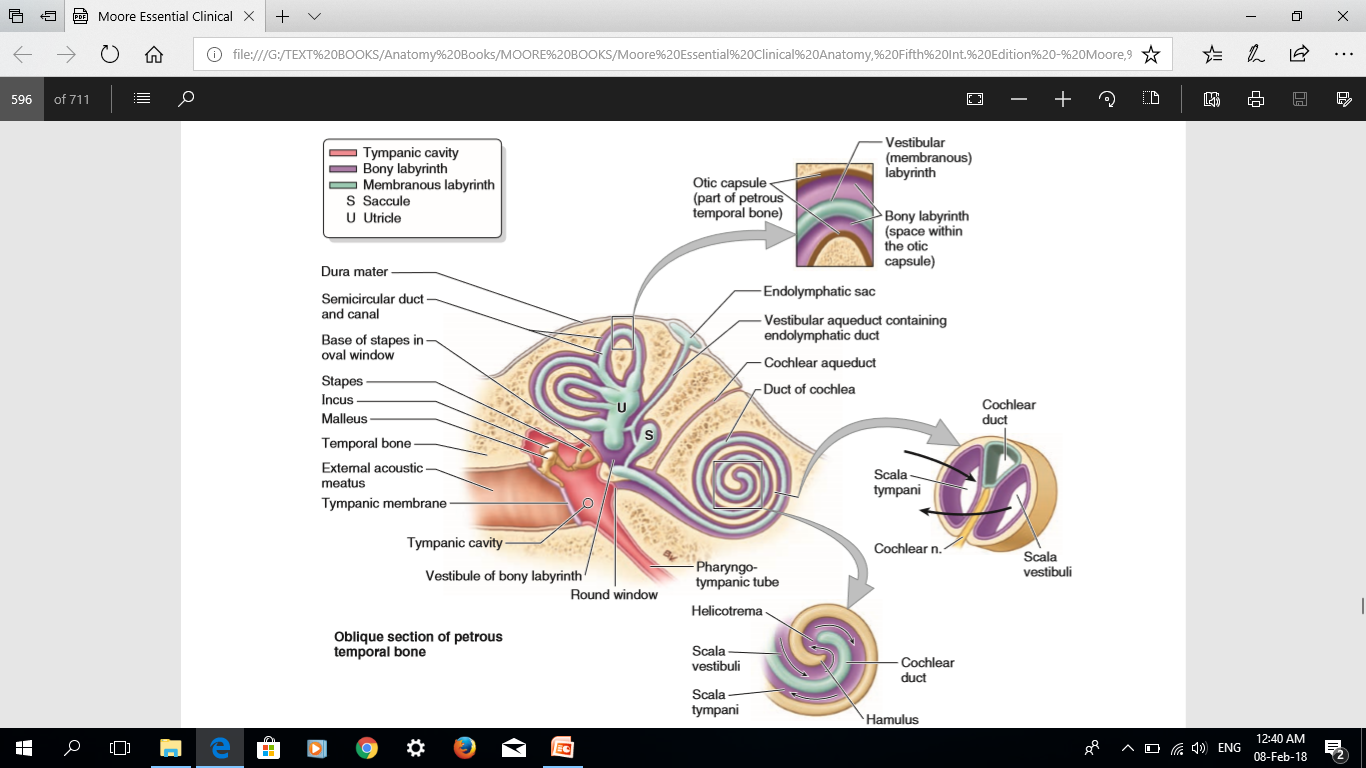 Dr. Aiman Qais Afar
Thursday 10 March 2021
3
BONY LABYRINTH
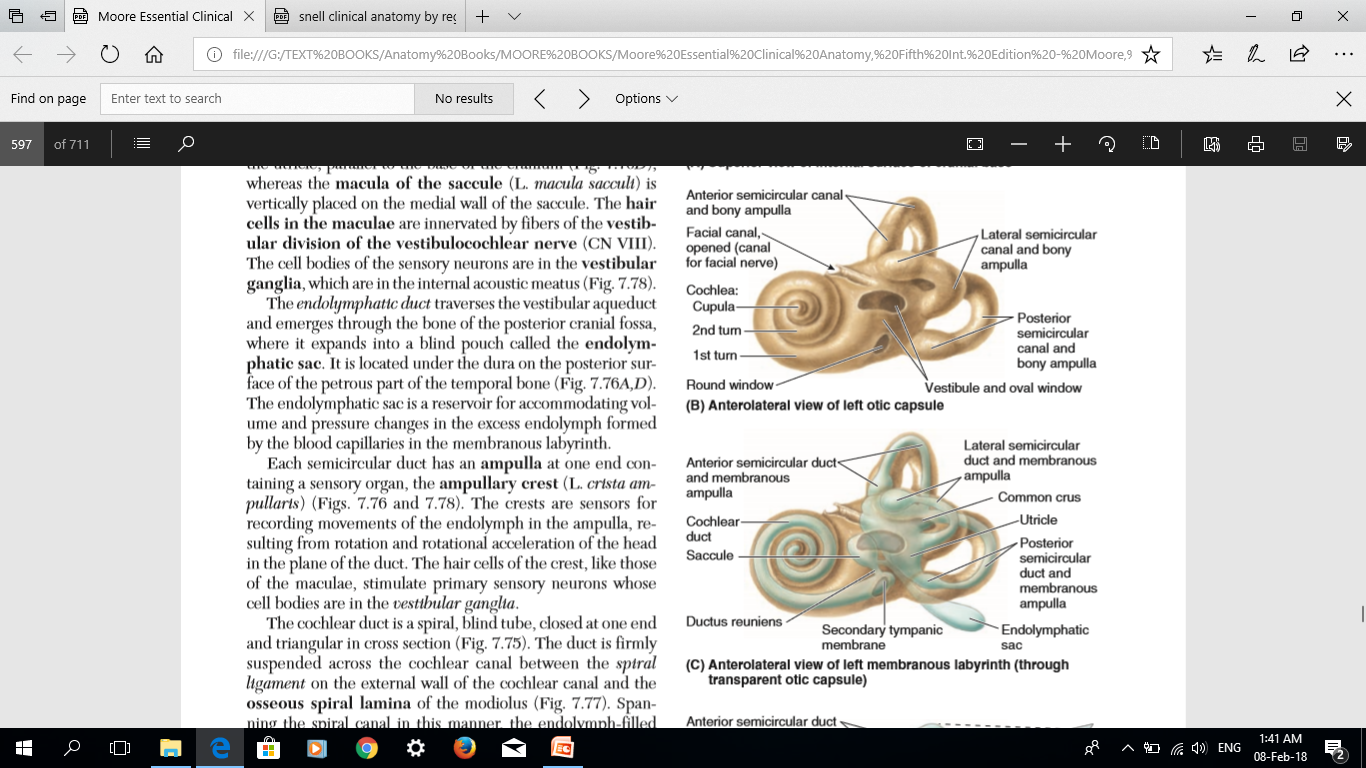 The vestibule, the central part of the bony labyrinth, lies posterior to the cochlea and anterior to the semicircular canals. 

In its lateral wall are the fenestra vestibuli, which is closed by the base of the stapes and its anular ligament, and

 the fenestra cochleae, which is closed by the secondary tympanic membrane. 

Lodged within the vestibule are the saccule and utricle of the membranous labyrinth
Thursday 10 March 2021
Dr. Aiman Qais Afar
4
BONY LABYRINTH
Dr. Aiman Qais Afar
The three semicircular canals—superior, posterior, and lateral —open into the posterior part of the vestibule.

 Each canal has a swelling at one end called the ampulla. 
The canals open into the vestibule by five orifices, one of which is common to two of the canals. 
Lodged within the canals are the semicircular ducts
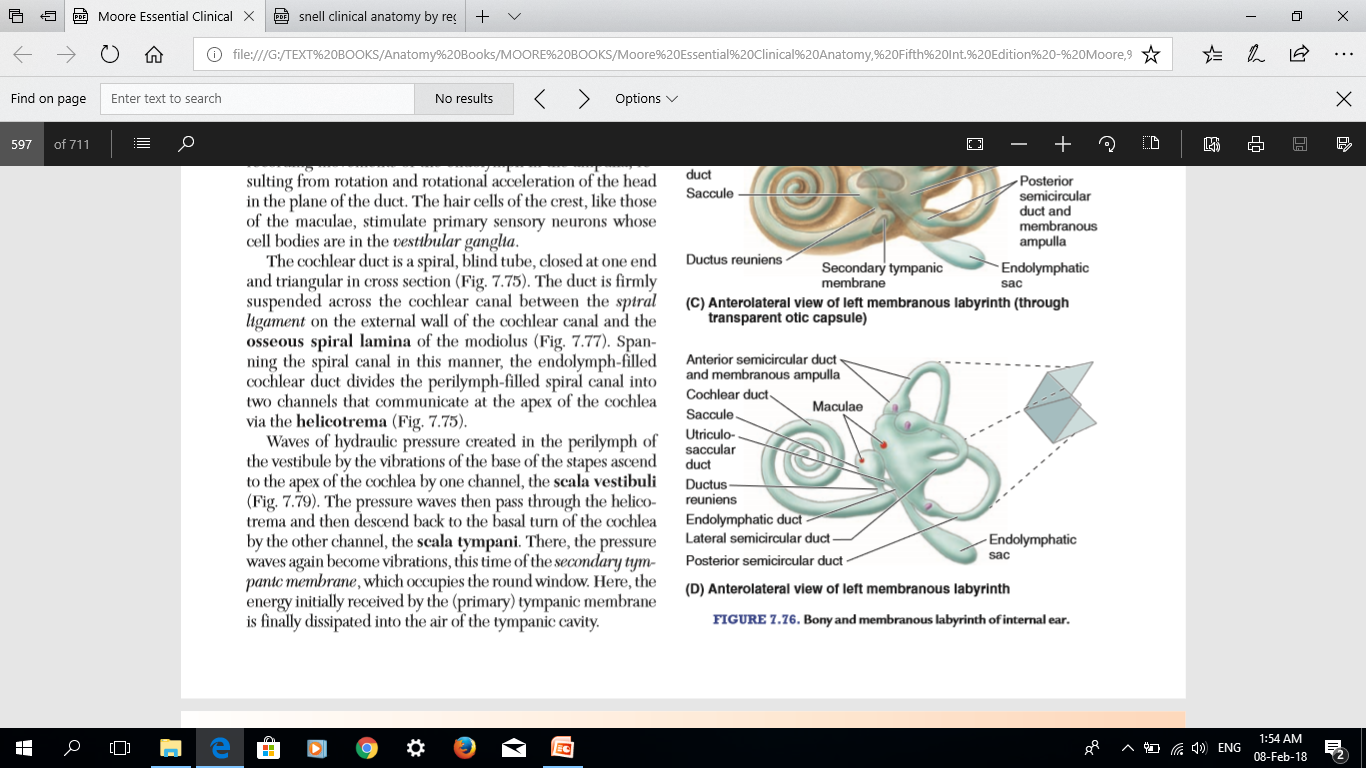 5
Thursday 10 March 2021
BONY LABYRINTH
Dr. Aiman Qais Afar
Thursday 10 March 2021
The cochlea resembles a snail shell.
 It opens into the anterior part of the vestibule 
Basically, it consists of a central pillar, the modiolus, around which a hollow bony tube makes two and one half spiral turns. 
Each successive turn is of decreasing radius so that the whole structure is conical. 
The apex faces anterolaterally and the base faces posteromedially.
 The first basal turn of the cochlea is responsible for the promontory seen on the medial wall of the middle ear.
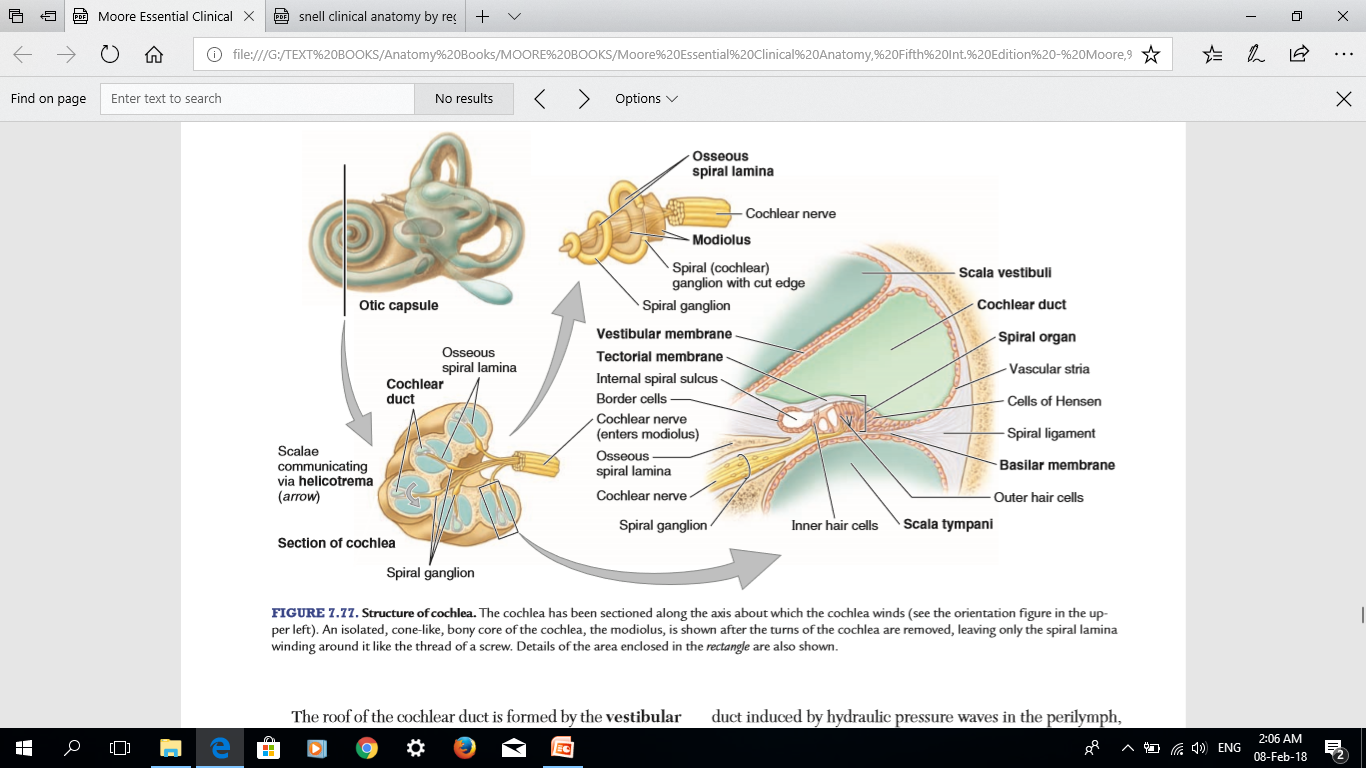 6
The modiolus has a broad base, which is situated at the bottom of the internal acoustic meatus.
It is perforated by branches of the cochlear nerve.
 A spiral ledge, the spiral lamina, winds around the modiolus and projects into the interior of the canal and partially divides it.
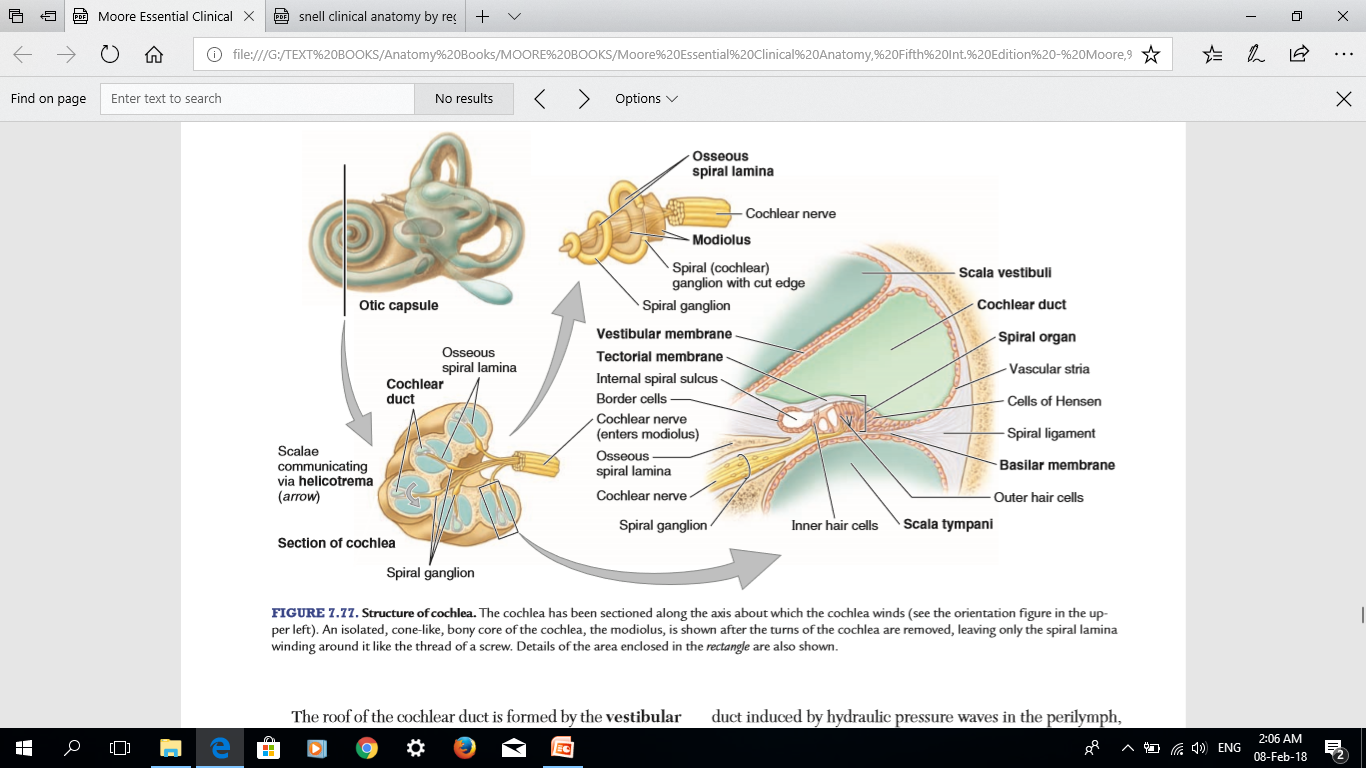 Thursday 10 March 2021
Dr. Aiman Qais Afar
7
BONY LABYRINTH
Dr. Aiman Qais Afar
The basilar membrane stretches from the free edge of the spiral lamina to the outer bony wall, thus dividing the cochlear canal into the scala vestibuli above and the scala tympani below
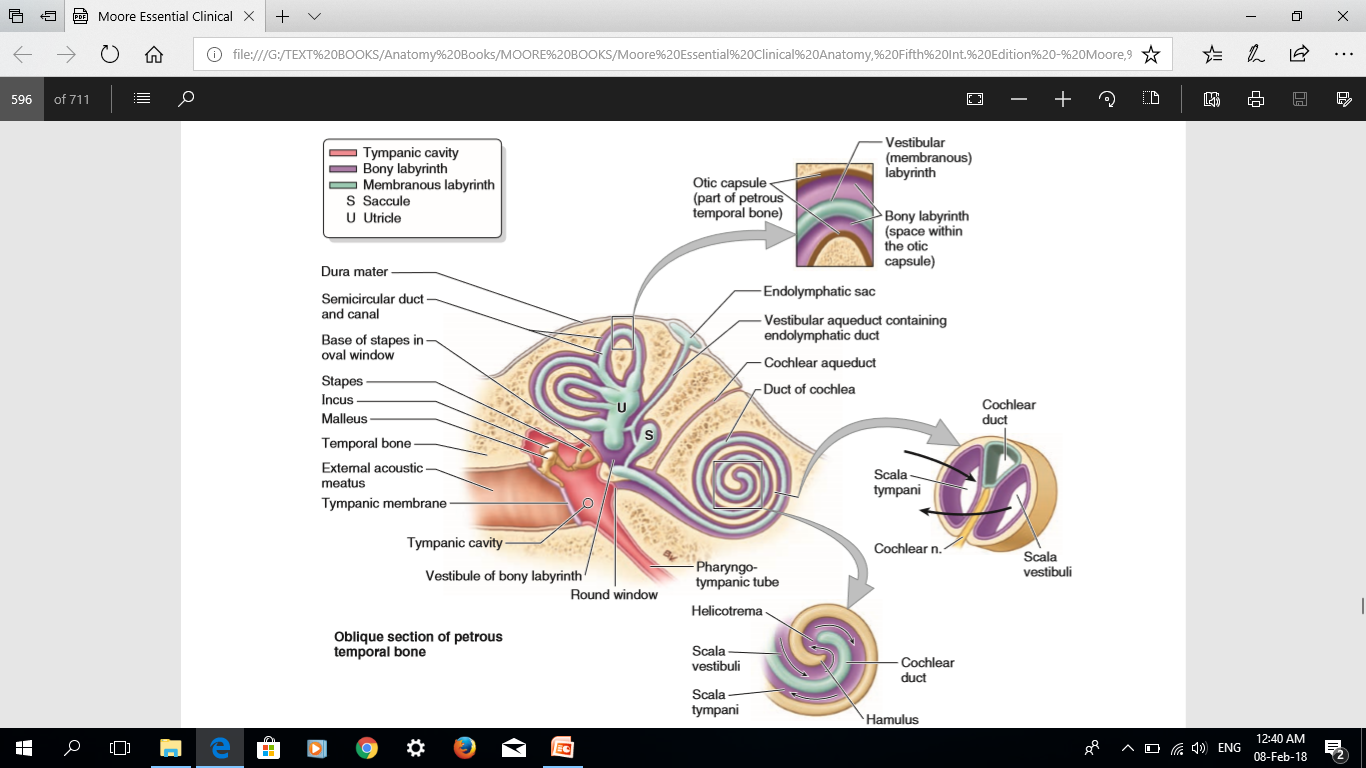 Thursday 10 March 2021
8
Thursday 10 March 2021
Membranous Labyrinth
Dr. Aiman Qais Afar
The membranous labyrinth is lodged within the bony labyrinth 

It is filled with endolymph and surrounded by perilymph. 

It consists of the utricle and saccule, which are lodged in the bony vestibule;

 the three semicircular ducts, which lie within the bony semicircular canals;
 
and the duct of the cochlea, which lies within the bony cochlea.
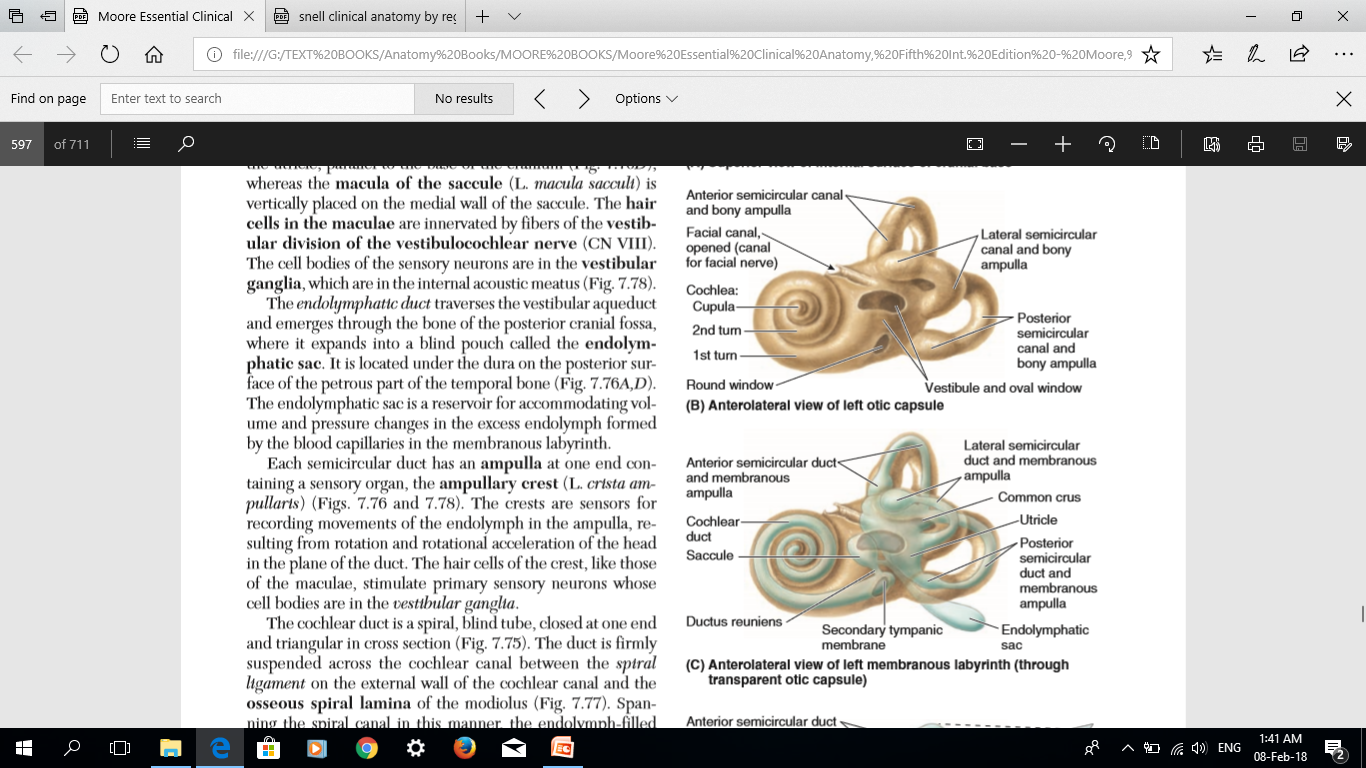 All these structures freely communicate with one another.
9
Dr. Aiman Qais Afar
Vestibulocochlear Nerve
Thursday 10 March 2021
On reaching the bottom of the internal acoustic meatus the nerve divides into vestibular and cochlear portions 

The vestibular nerve is expanded to form the vestibular ganglion.
The branches of the nerve then pierce the lateral end of the internal acoustic meatus and gain entrance to the membranous labyrinth, where they supply the utricle, the saccule, and the ampullae of the semicircular ducts.
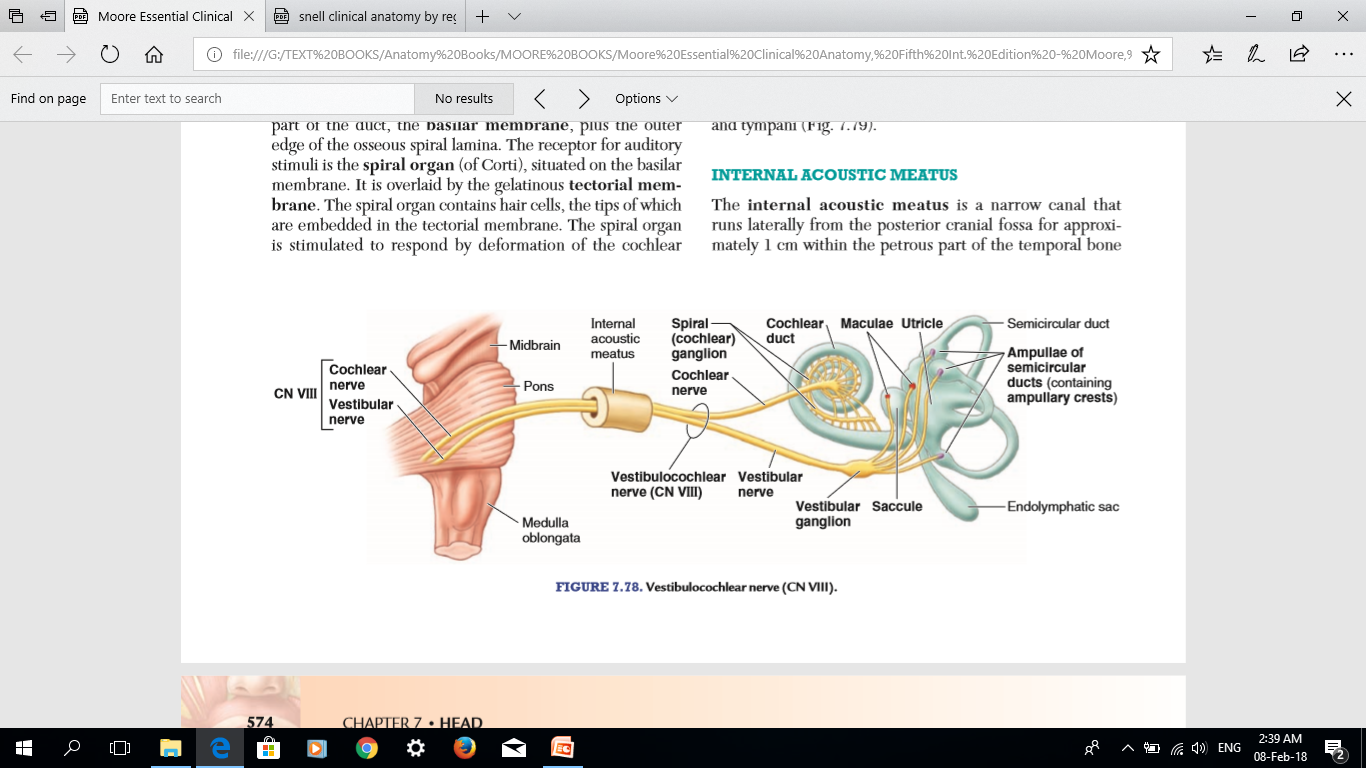 10
Dr. Aiman Qais Afar
Vestibulocochlear Nerve
Thursday 10 March 2021
The cochlear nerve divides into branches, which enter foramina at the base of the modiolus. The sensory ganglion of this nerve takes the form of an elongated spiral ganglion that is lodged in a canal winding around the modiolus in the base of the spiral lamina.

 The peripheral branches of this nerve pass from the ganglion to the spiral organ of Corti.
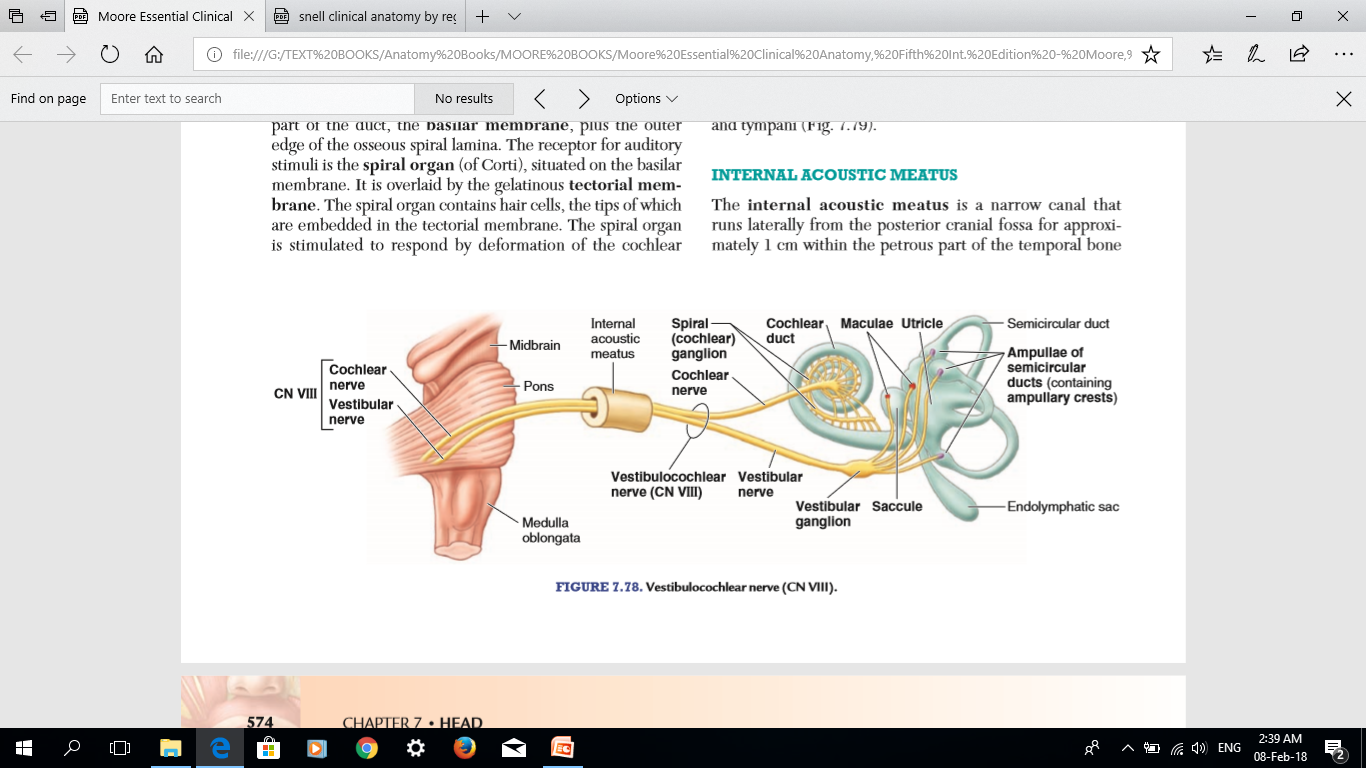 11
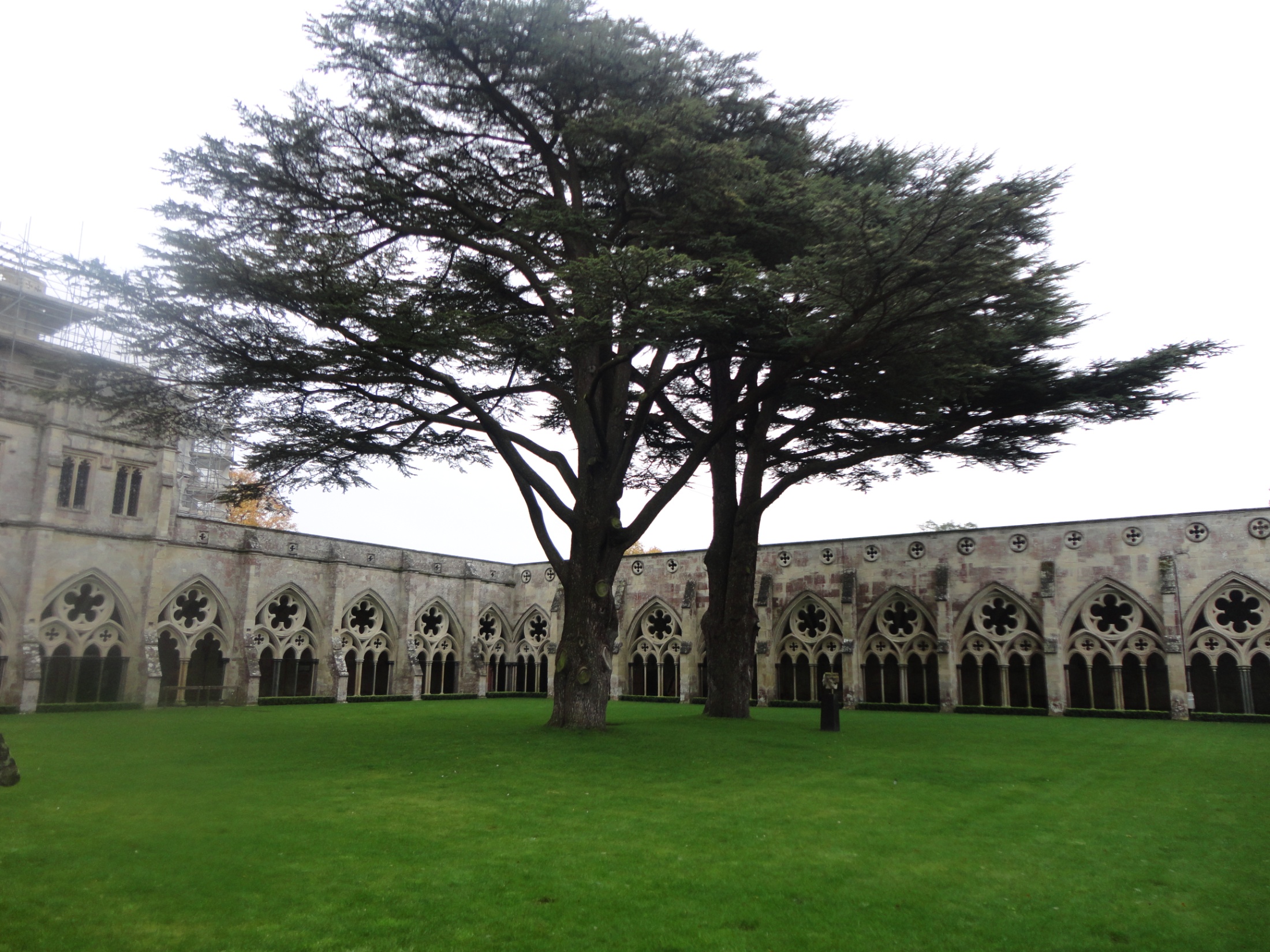 Dr. Aiman Qais Afar
Thursday 10 March 2021
12